LATI 50
Introduction to Latin America
WINTER 2016
Who Is This Guy?
Captivated by Latin America (and relationship with United States) as “accidental tourist” in Mexico
Historian by training, political scientist by self-education and ad hoc exposure
Faculty positions at Dartmouth College, University of Wisconsin, MIT; at UCSD for > 25 years
Extensive research on Argentina and Mexico
Research programs on Latin American relations with Europe and East Asia
 Most relevant publications—Modern Latin America, 8th edition, and Talons of the Eagle: Latin America, the United States, and the World
PHS Coordinates
Office Hours: Wednesday  3:30-5:00,  CILAS #3
E-mail: phsmith@ucsd.edu
Website (lectures will be posted): 
http://pages.ucsd.edu/~phsmith/teaching.htm
TA and Sections
M.A. Program in Latin American Studies

Christopher Brennan (chbrenna@ucsd.edu) 
Bianca Martínez (bnm005@ucsd.edu)

Wednesday 1:00-1:50, Center 207
Wednesday 2:00-2:50, Center 207 

Office Hours:  TBA
Why Latin America?
It’s big
It’s there
It’s here
It’s diverse
It’s a mirror
It’s a paradox

And in a globalizing world…
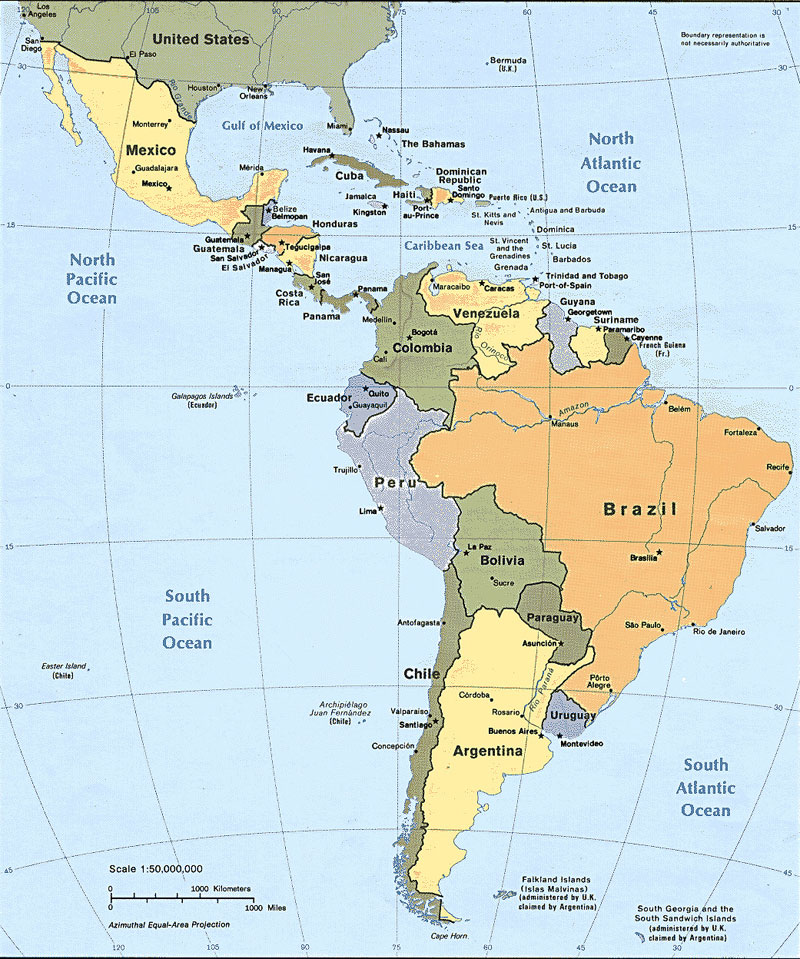 Elements of Paradox
Old-young, unstable-stable, rich-poor
Gender
Sports/Baseball
Religion
Politics
Literature
Points of Entry
Readings in Modern Latin America, 8th ed (2014)
Fiction: García Márquez
Videos
Original documents (MLA website)
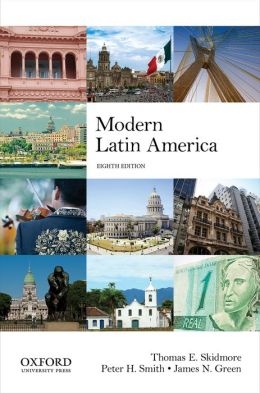 Course Organization
1: Introduction
2: Dimensions of History
3: Magical Realism
4: Economic Development
5: Democracy and Dictatorship
6:  Social Inequality
7: Arts and Society
8: Popular Culture
9: Inter-American Agenda
Examinations/Papers
Mid-term exam (February 18) ~ 33% grade

Final exam (March 15, 11:30-2:29) ~ 67% of grade

Optional paper (March 9): 30% grade, so mid-term = 20% and final = 50%
PRINCIPLES OF GRADING
Reasonable command of factual material
Rigor of analysis
Clarity of expression
Hint: Answer the questions!
Class participation: as observed; attendance at sections obligatory

No pre-established curve
Typical distribution: 35 % As, 50% Bs, 15% <B
Procedure for appeals
¡Adelante!